DIURETICS
M.MUDASSIR NAWAZ
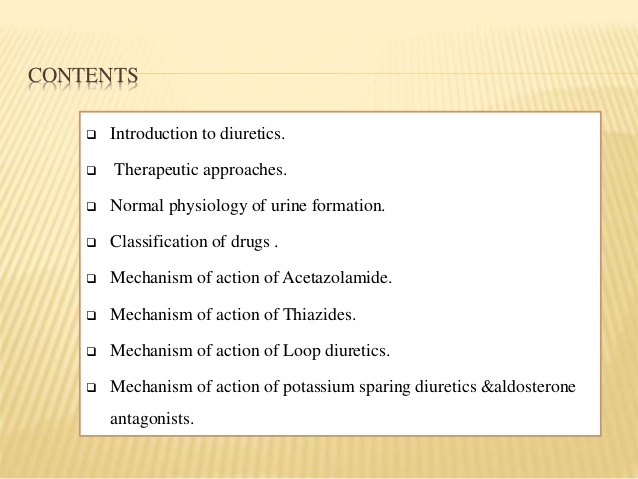 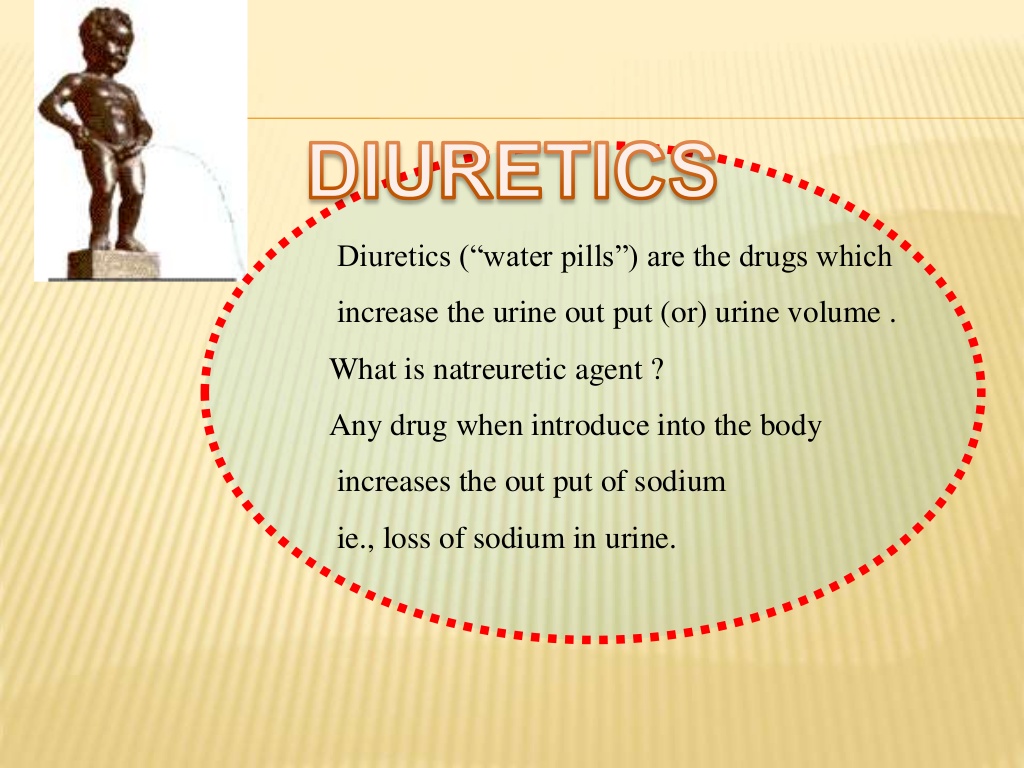 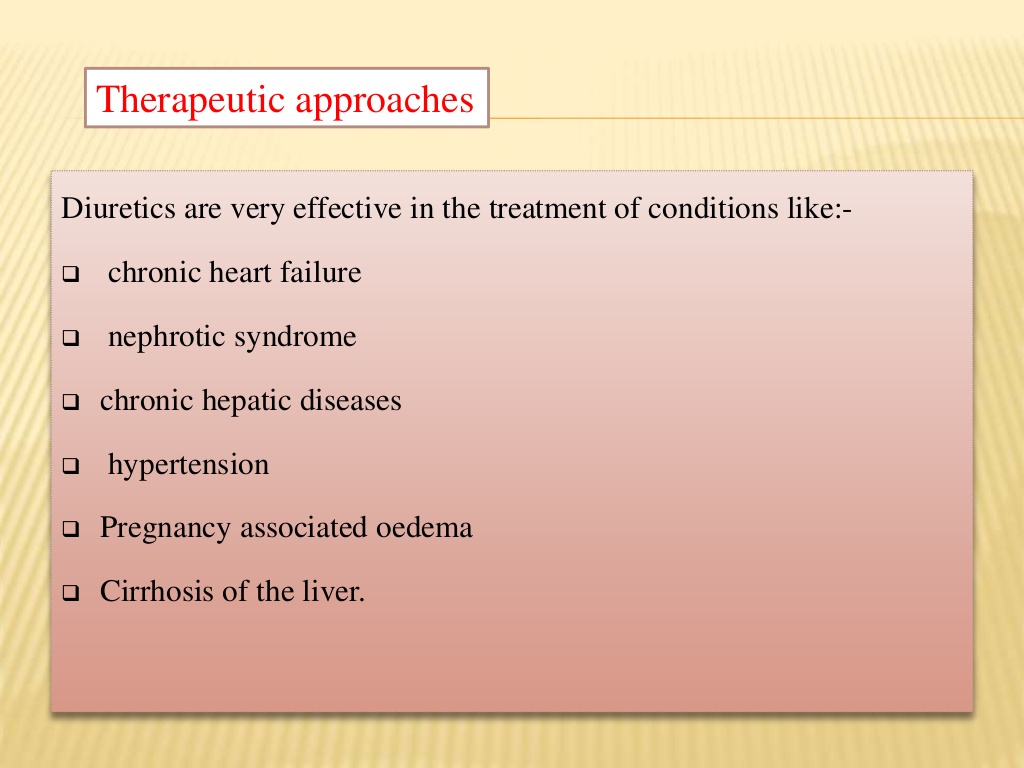 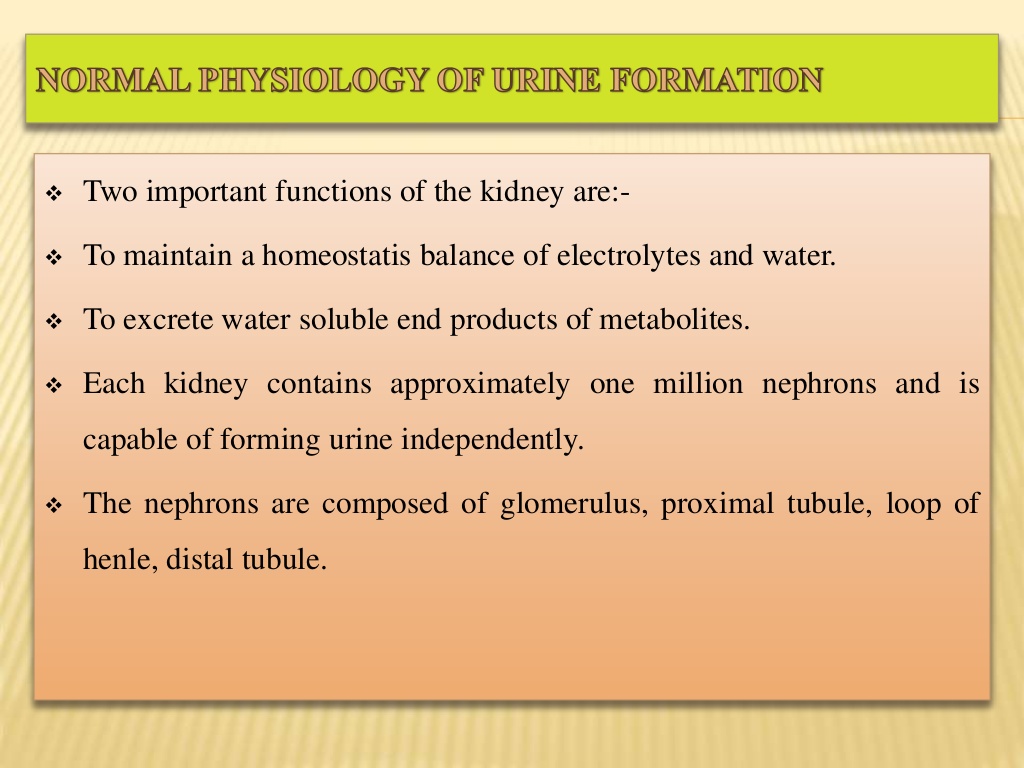 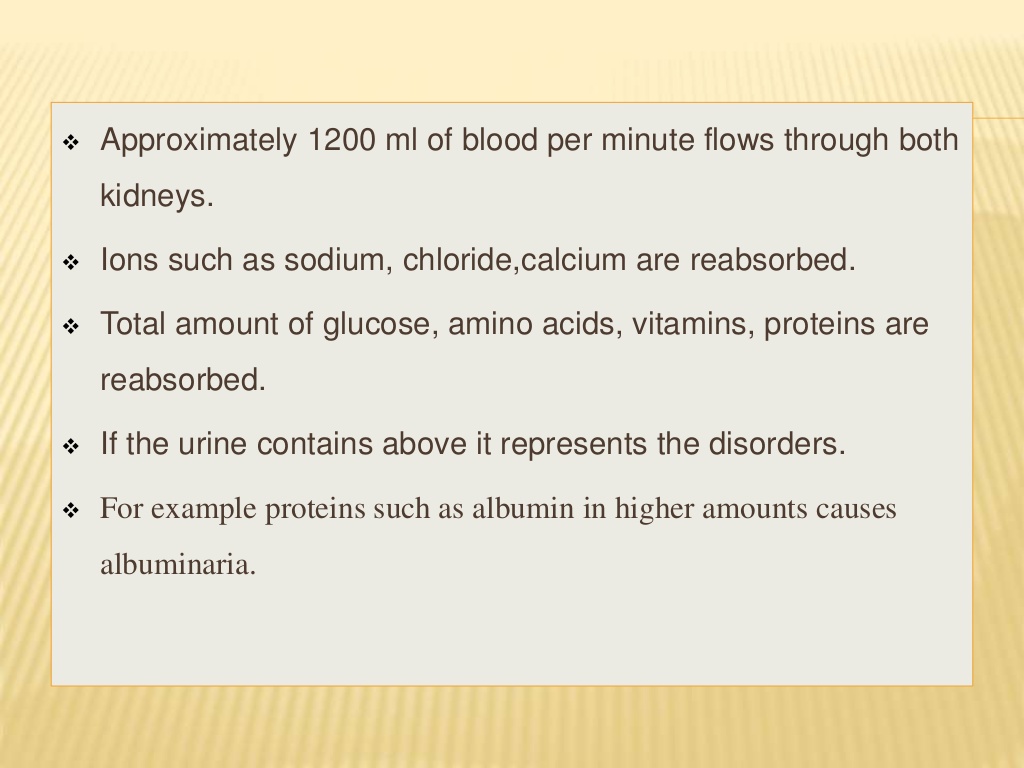 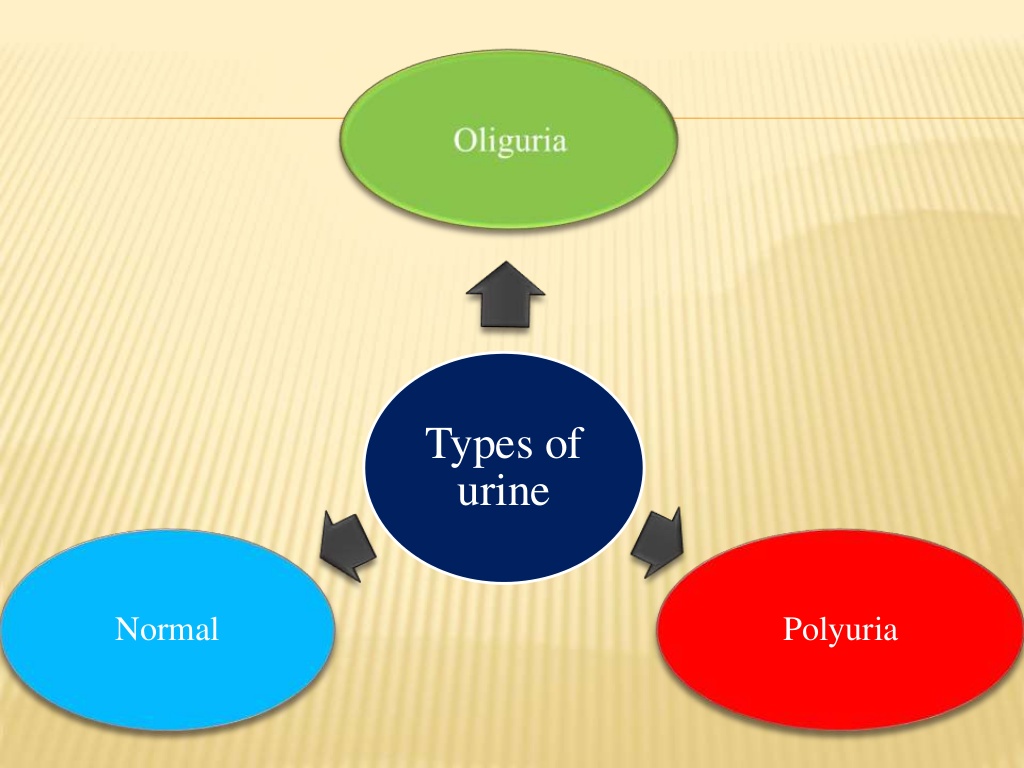 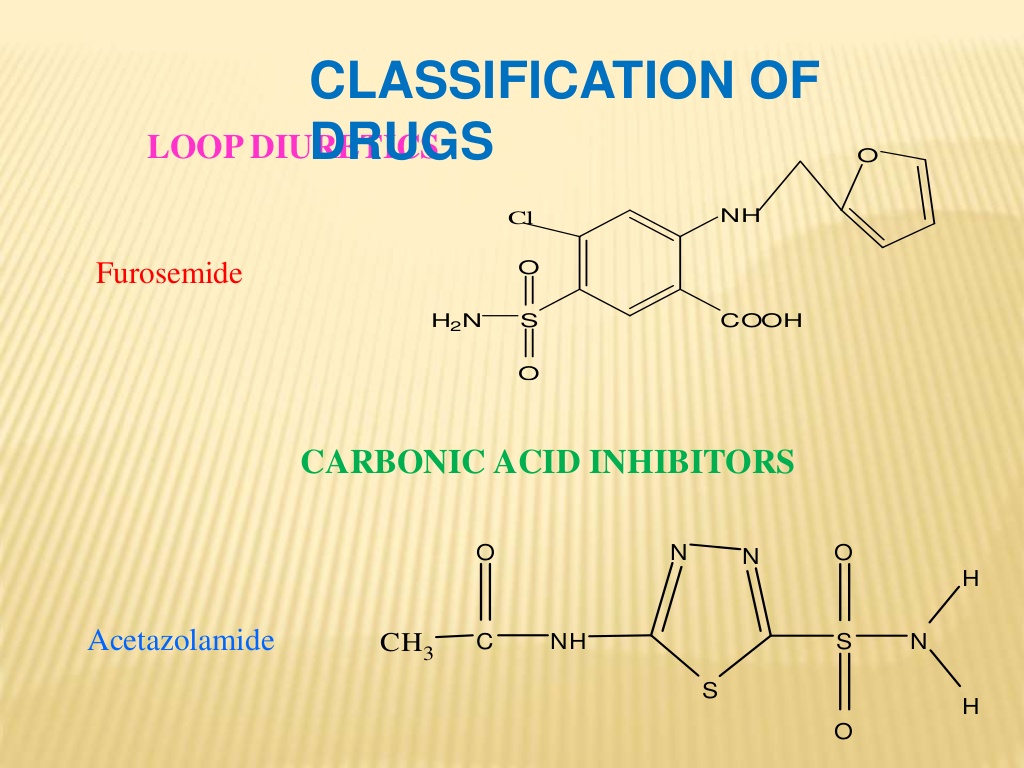 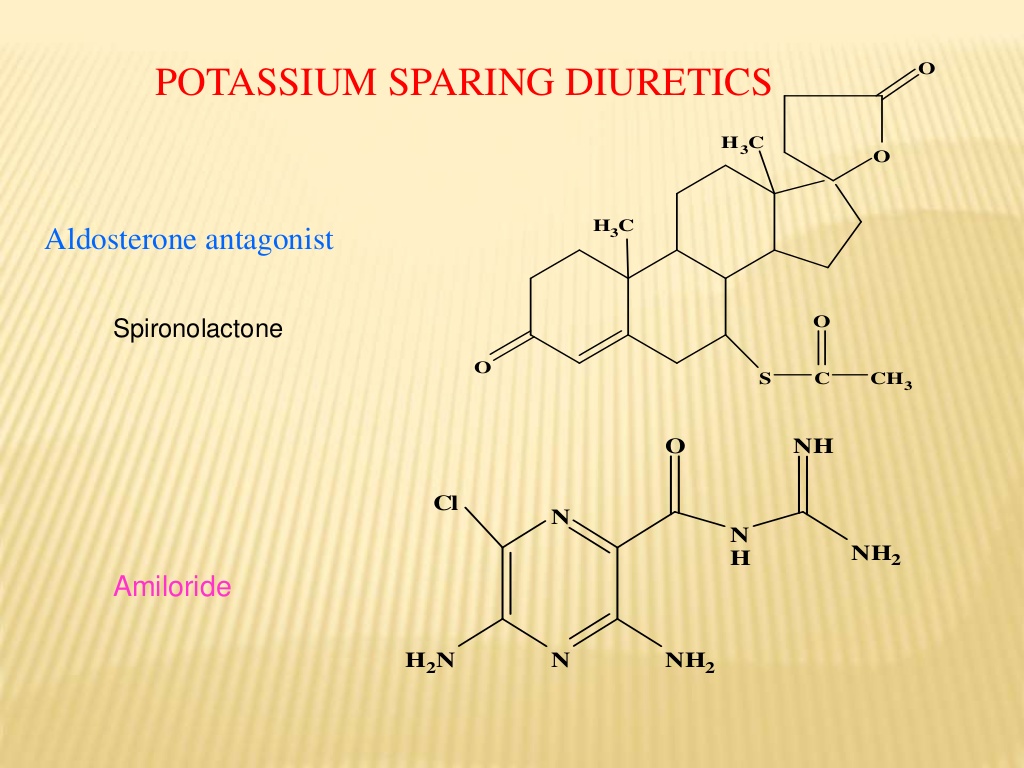 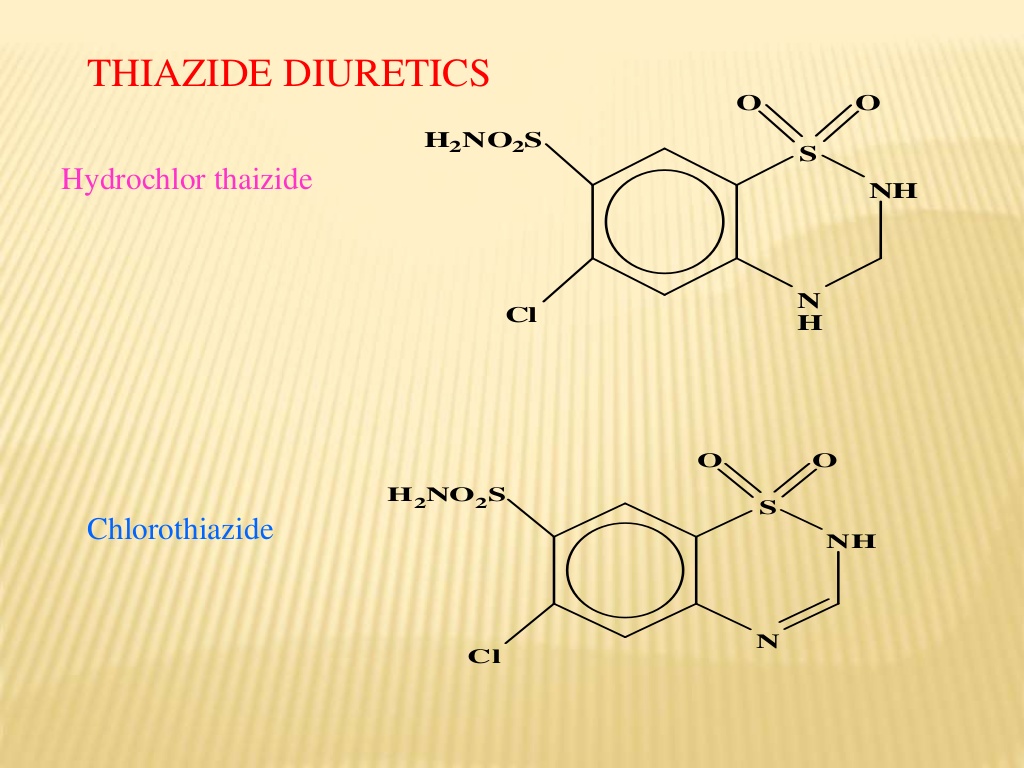 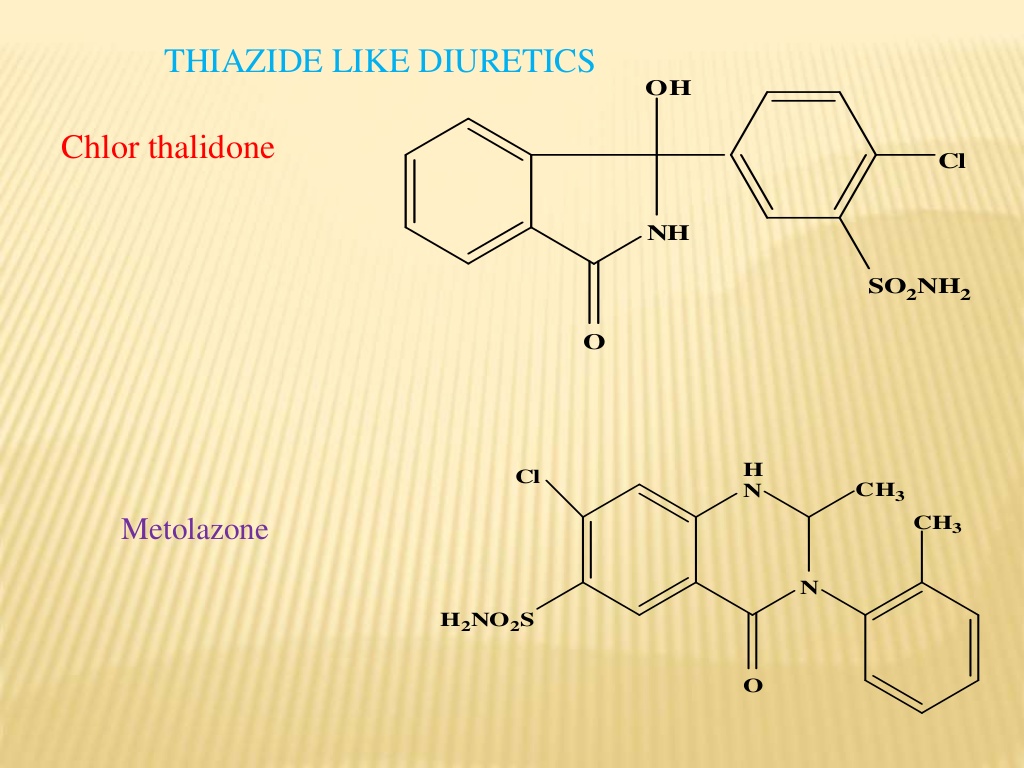 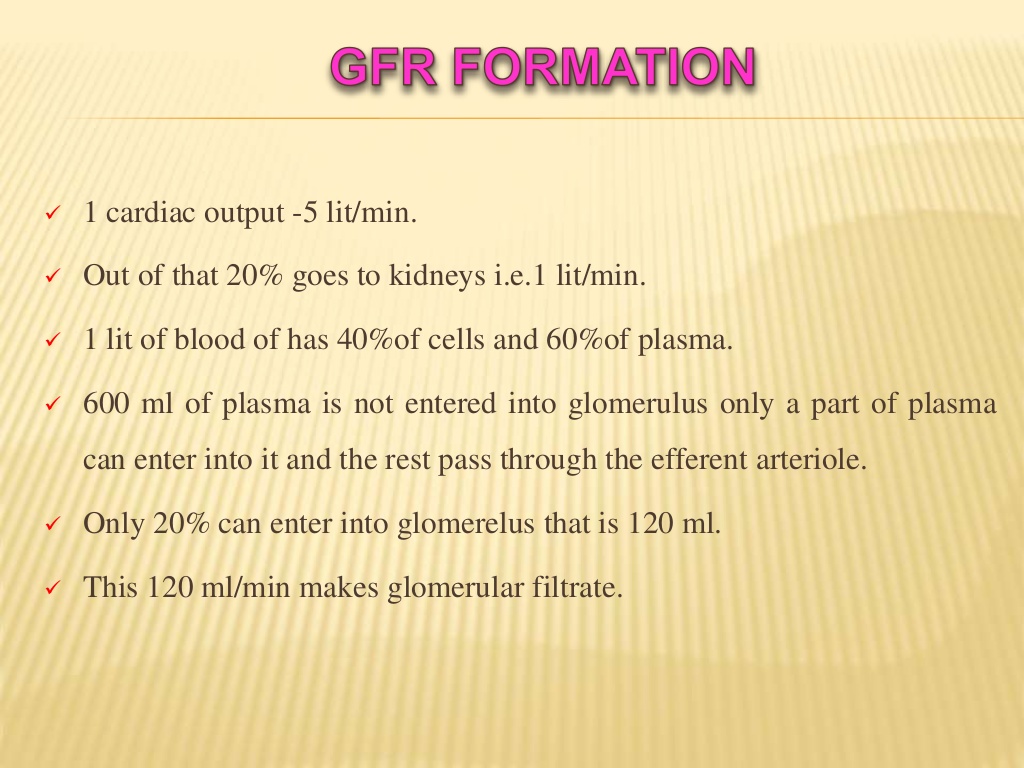 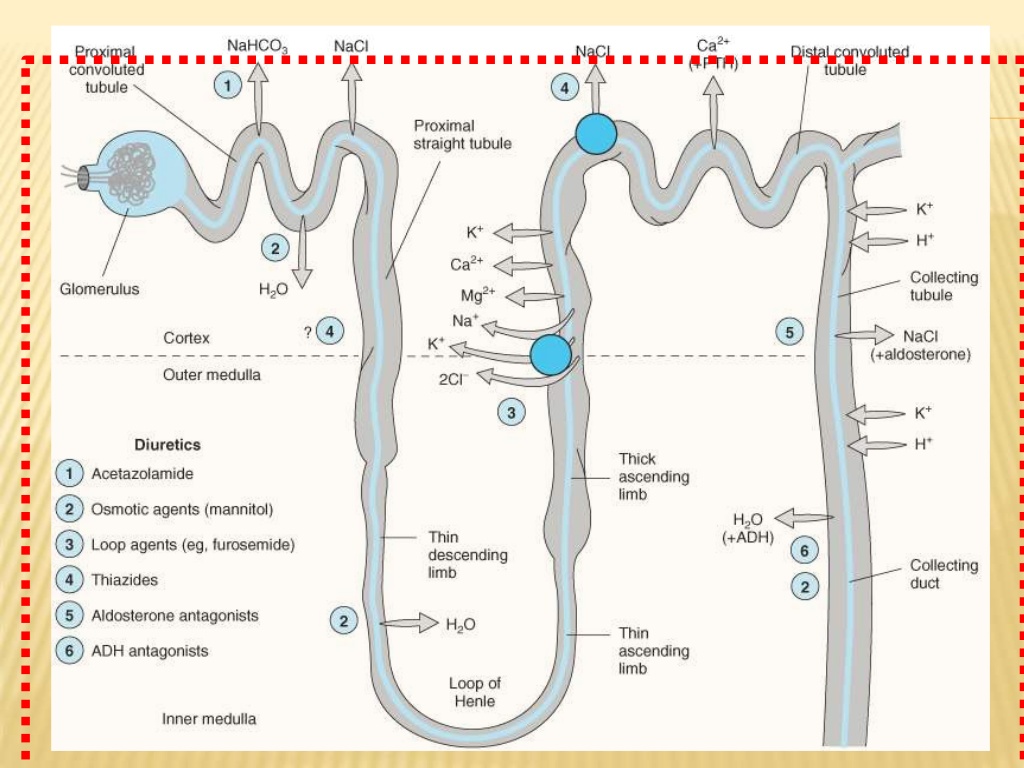 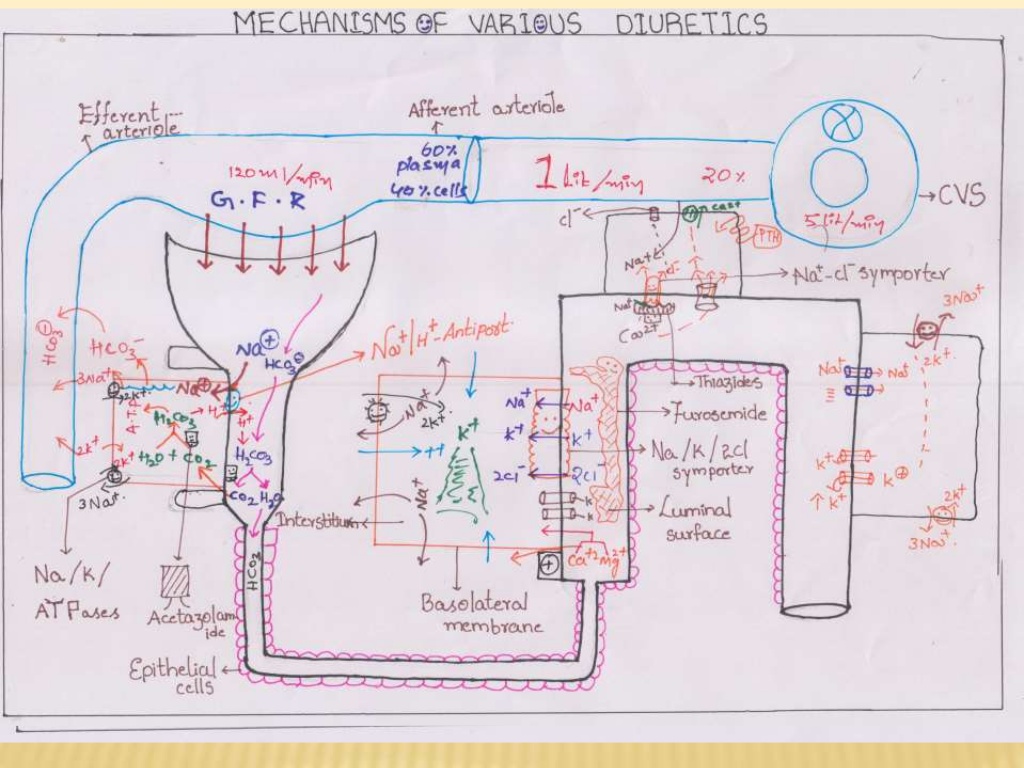 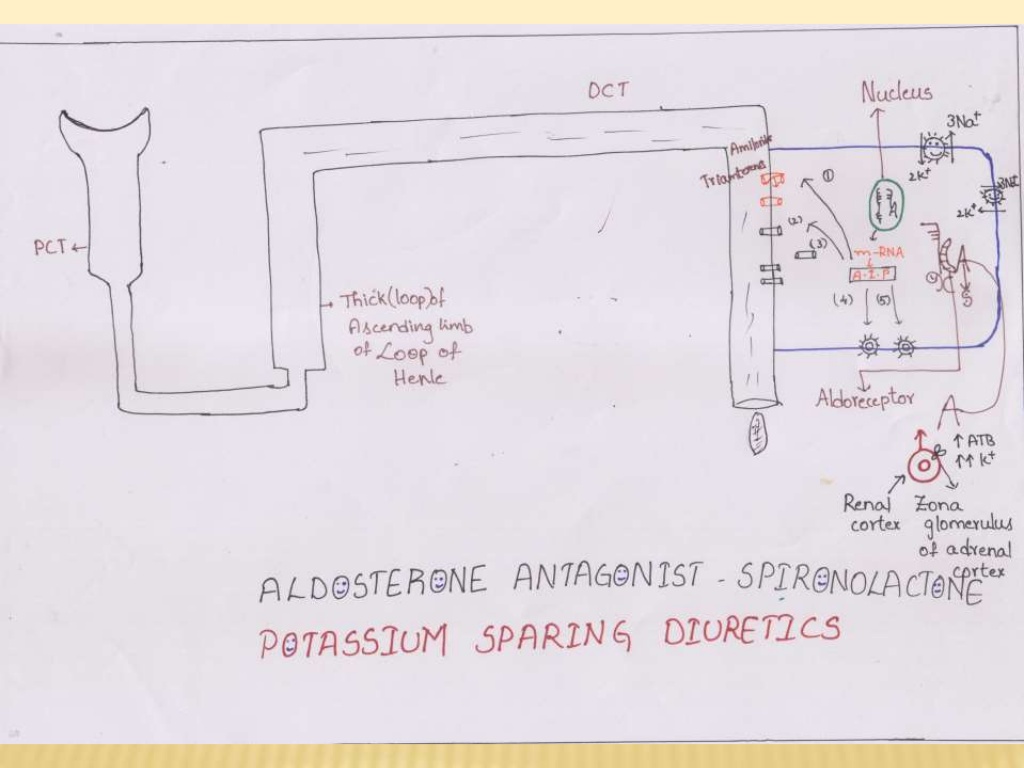 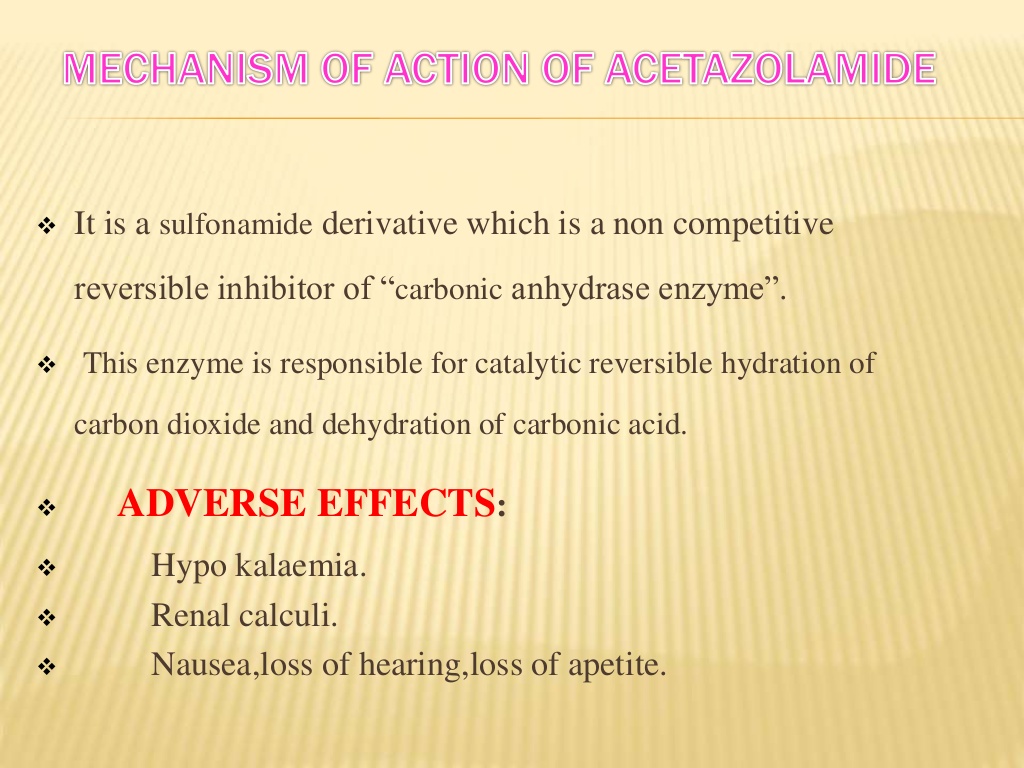 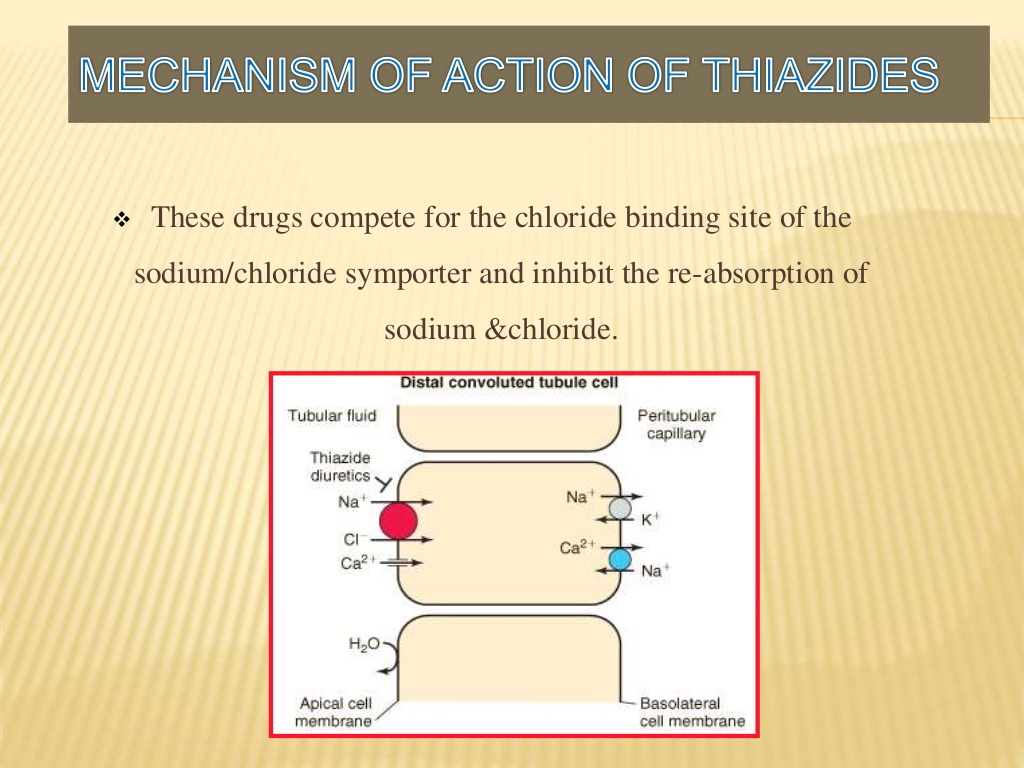 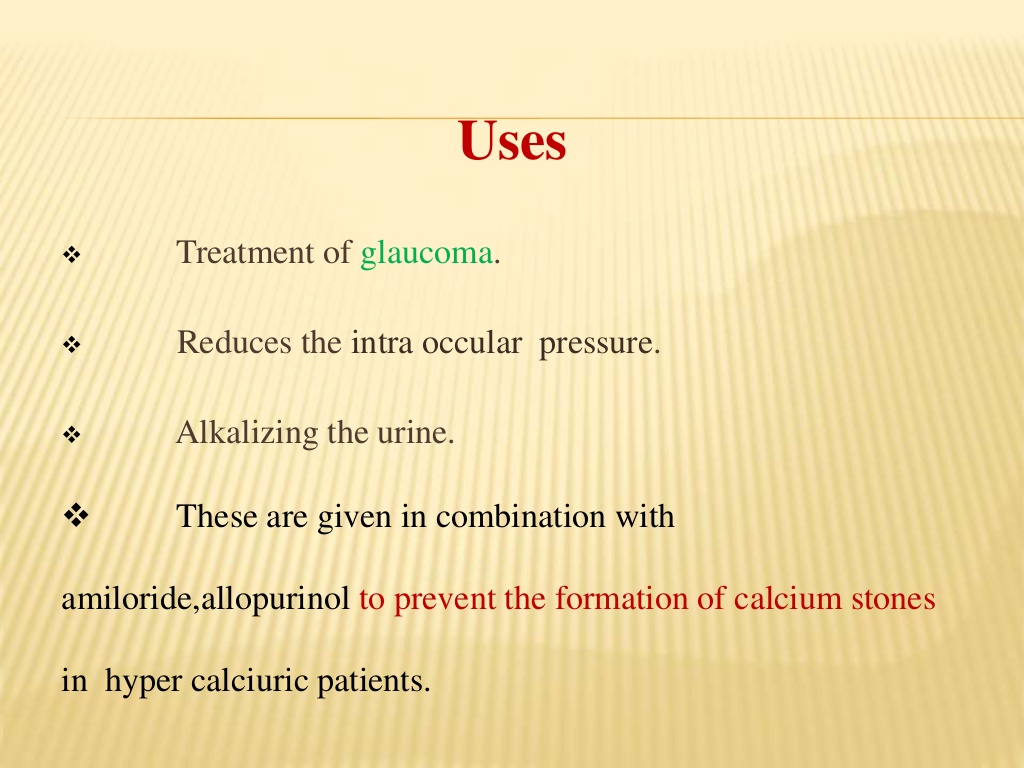 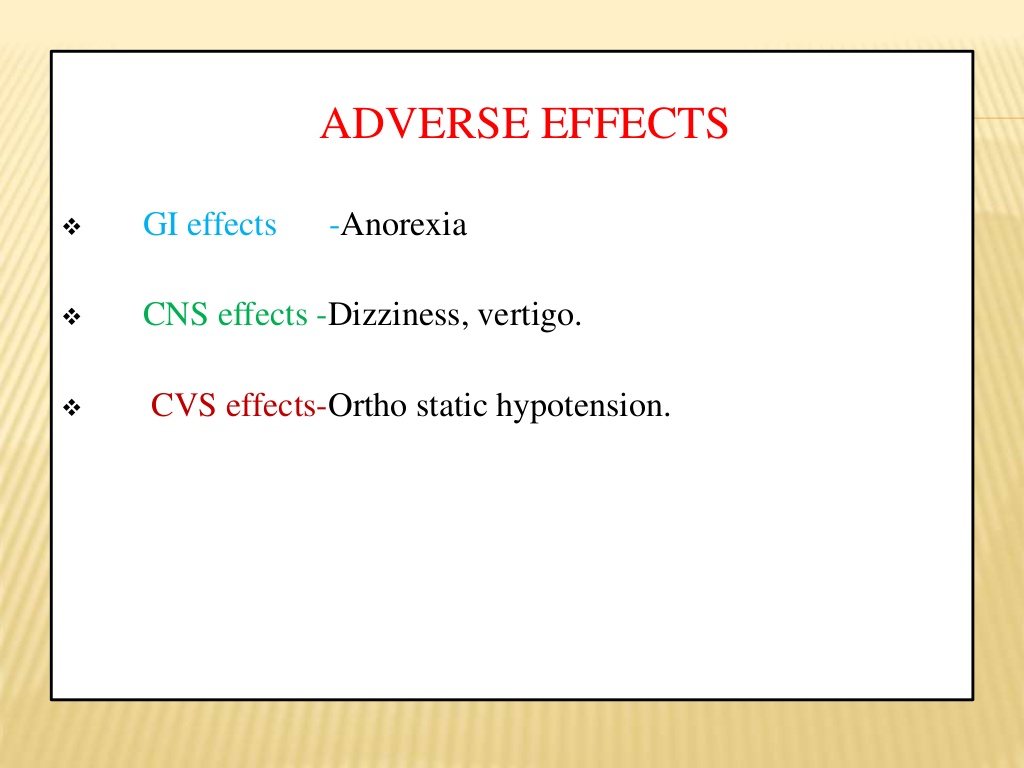 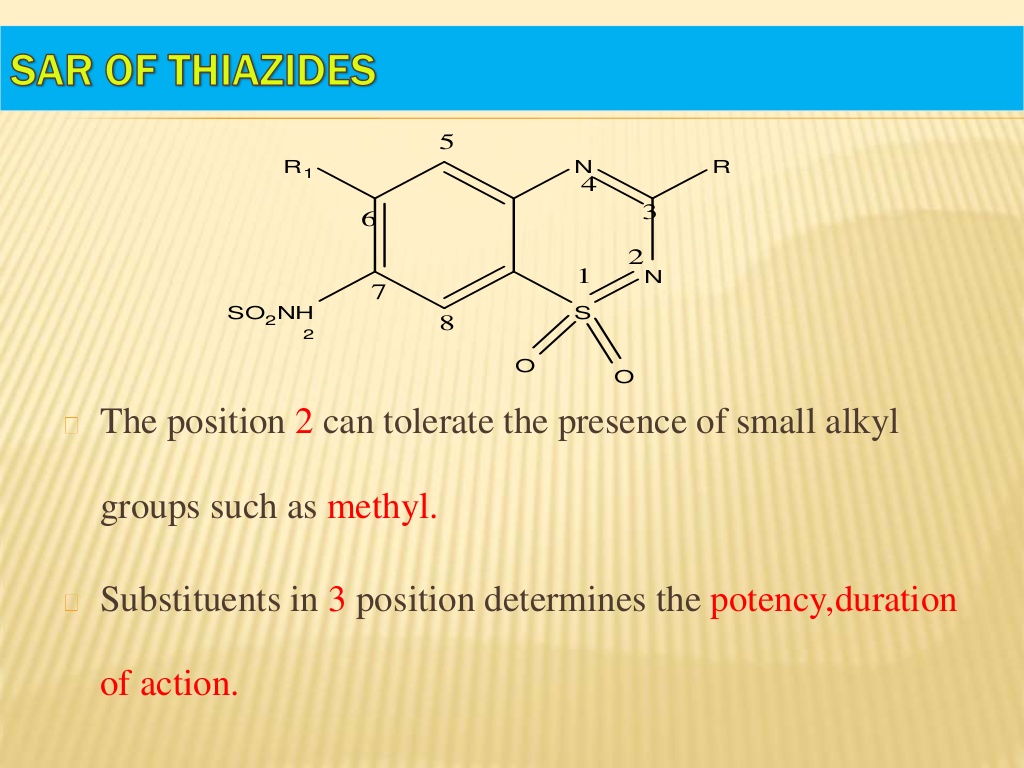 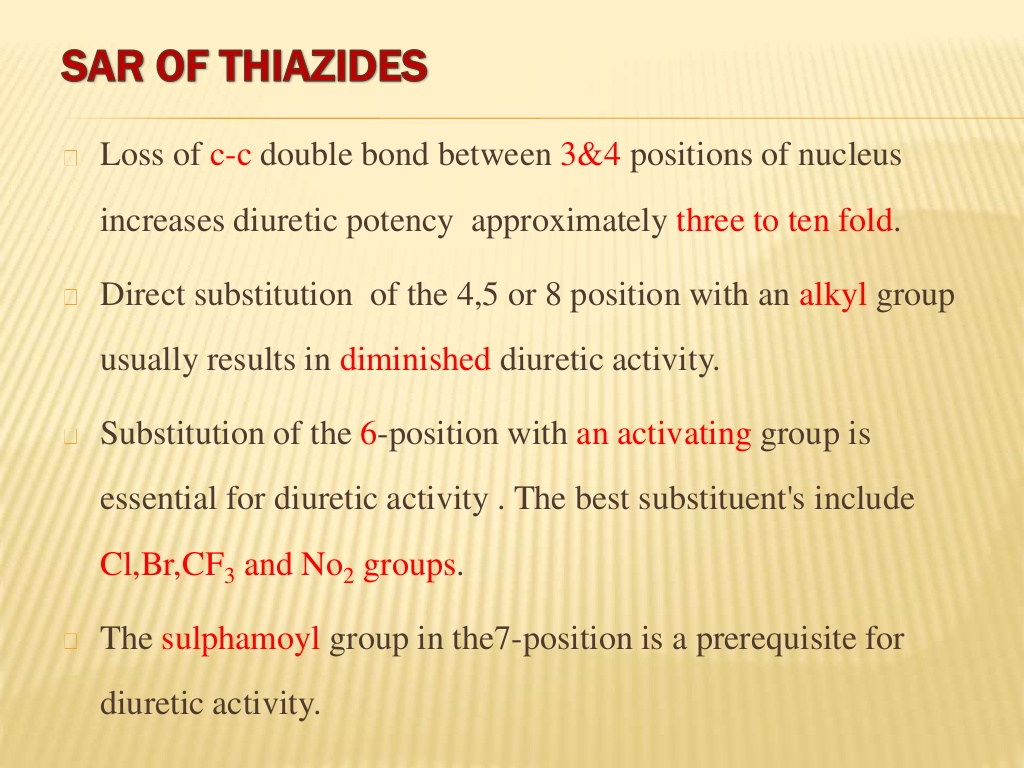 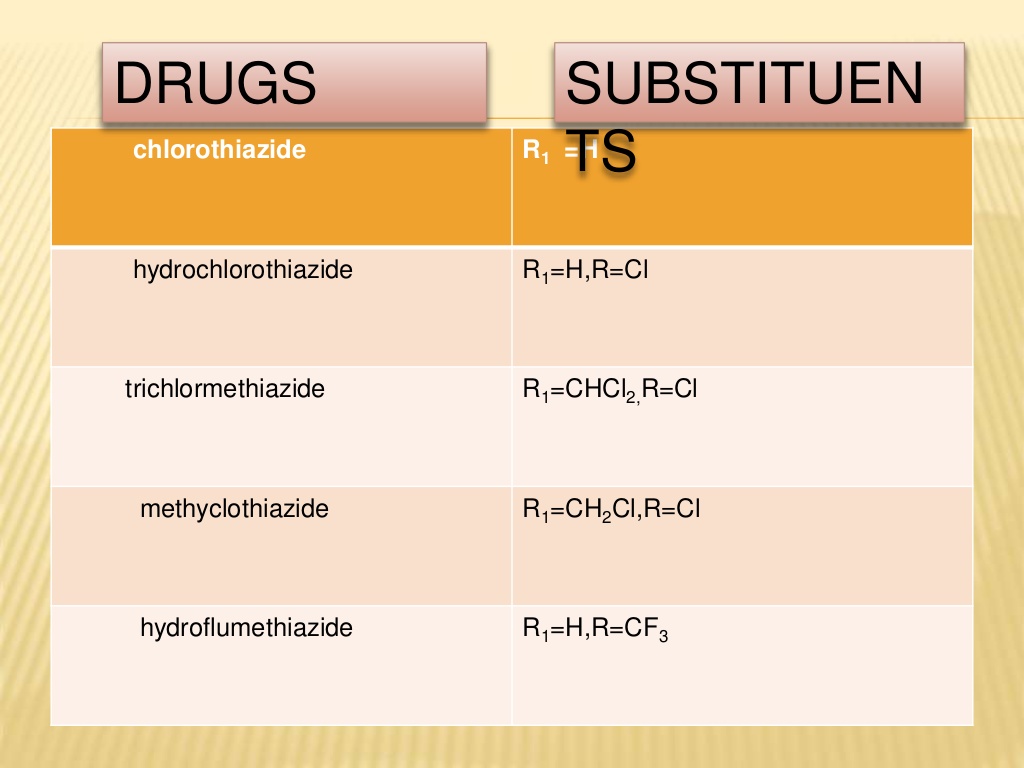 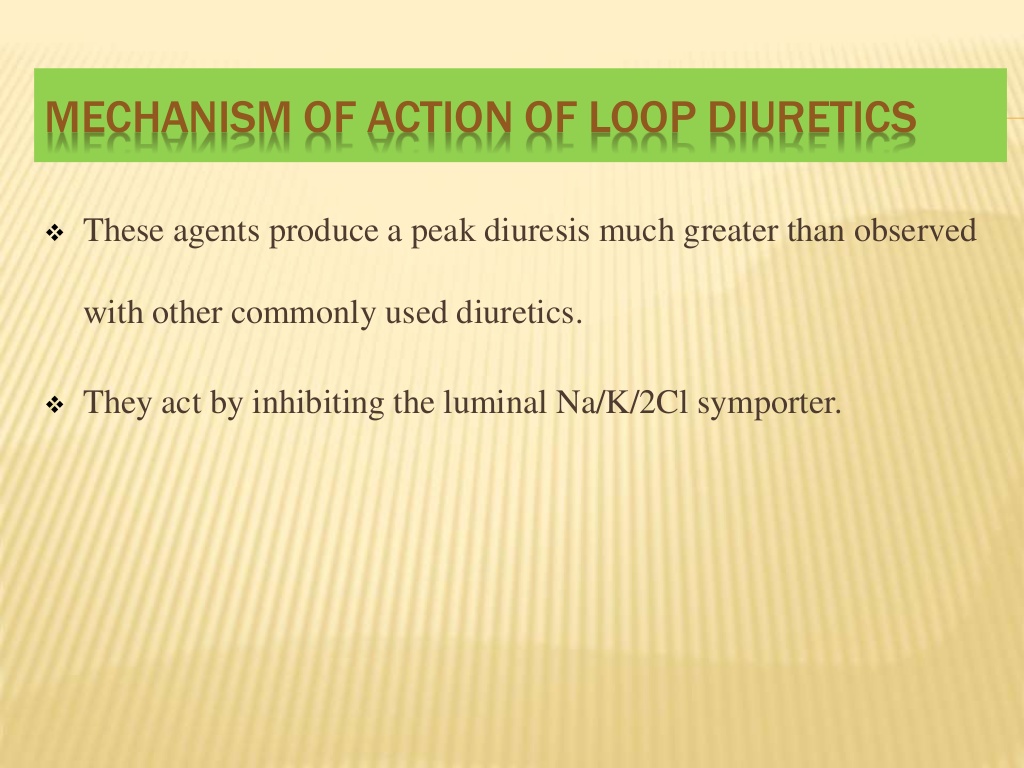 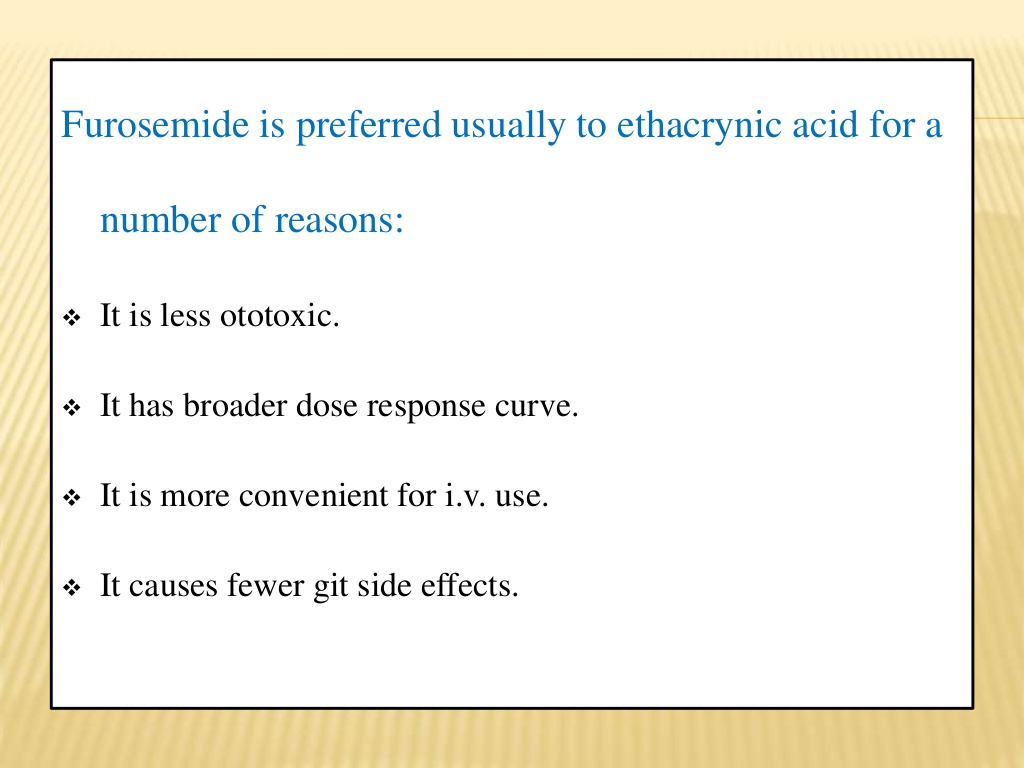 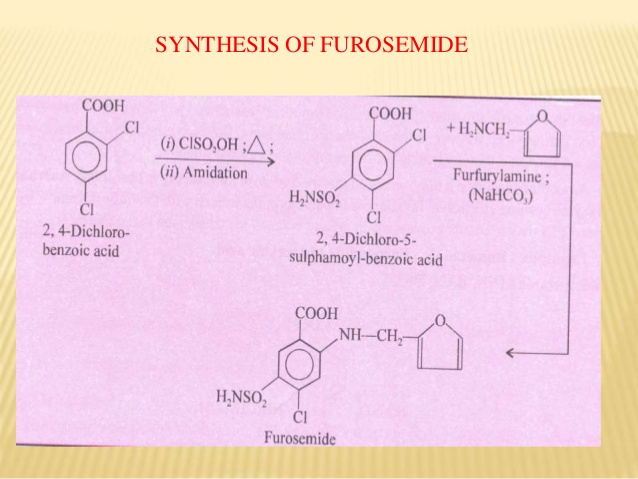 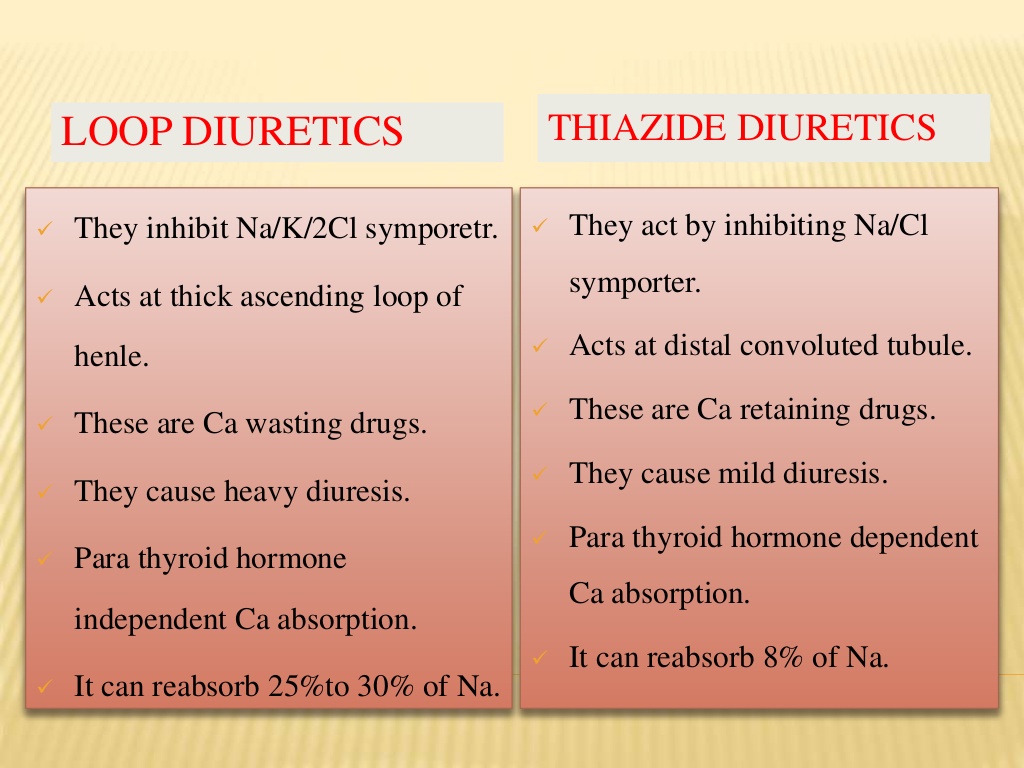 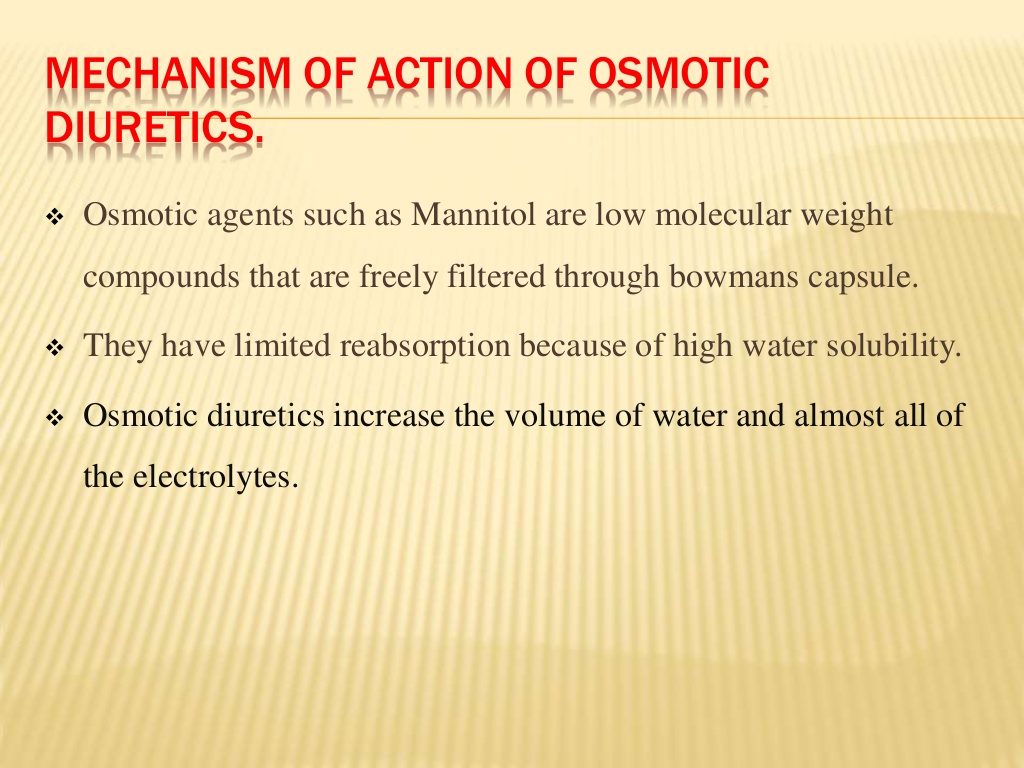 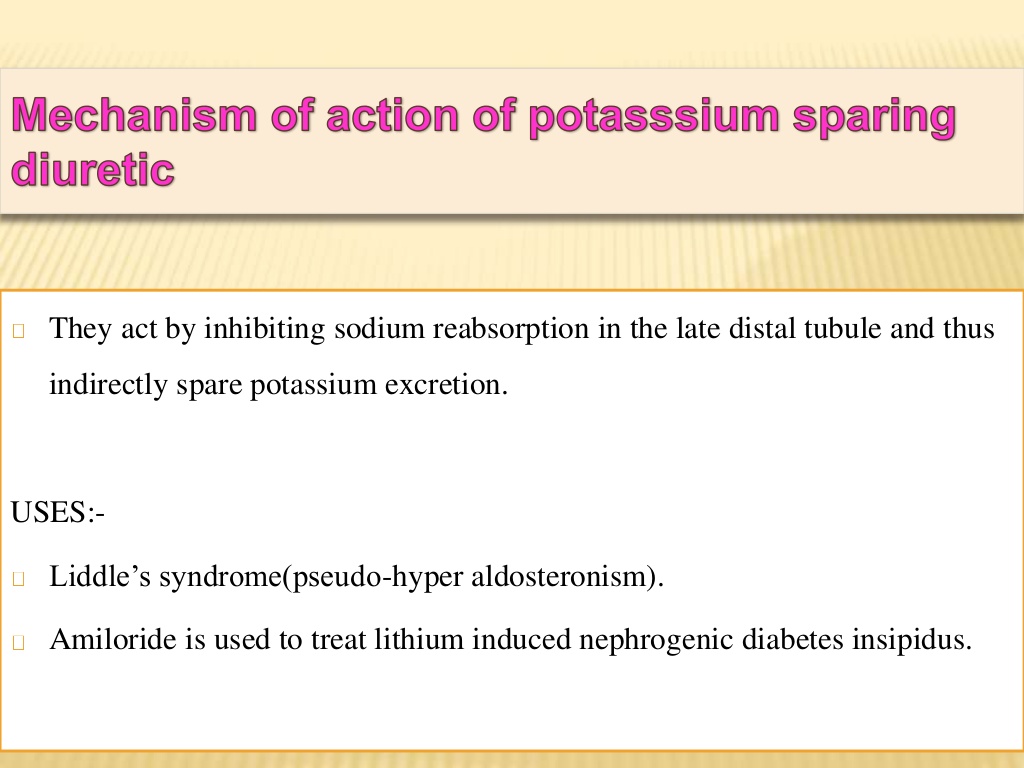 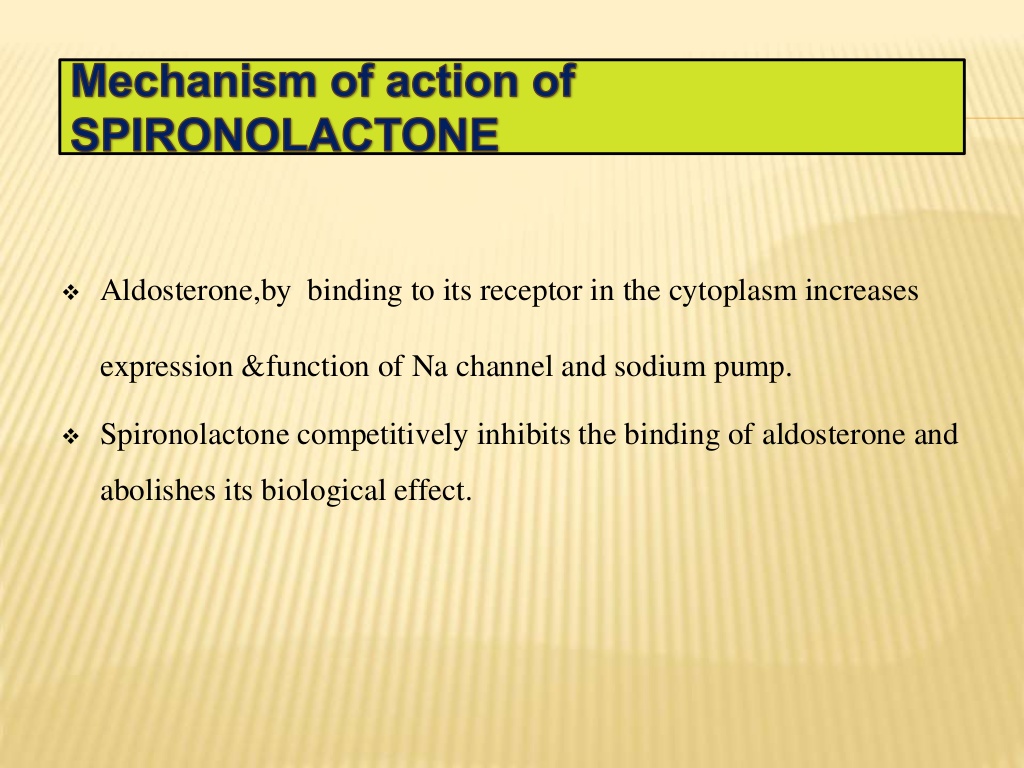 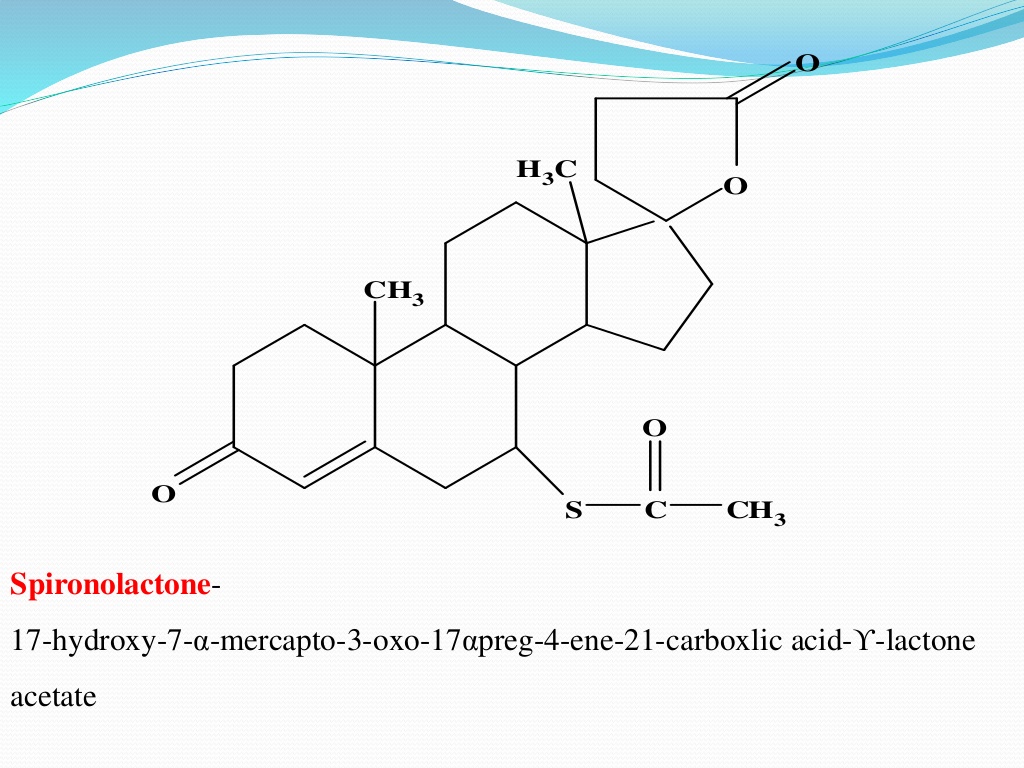 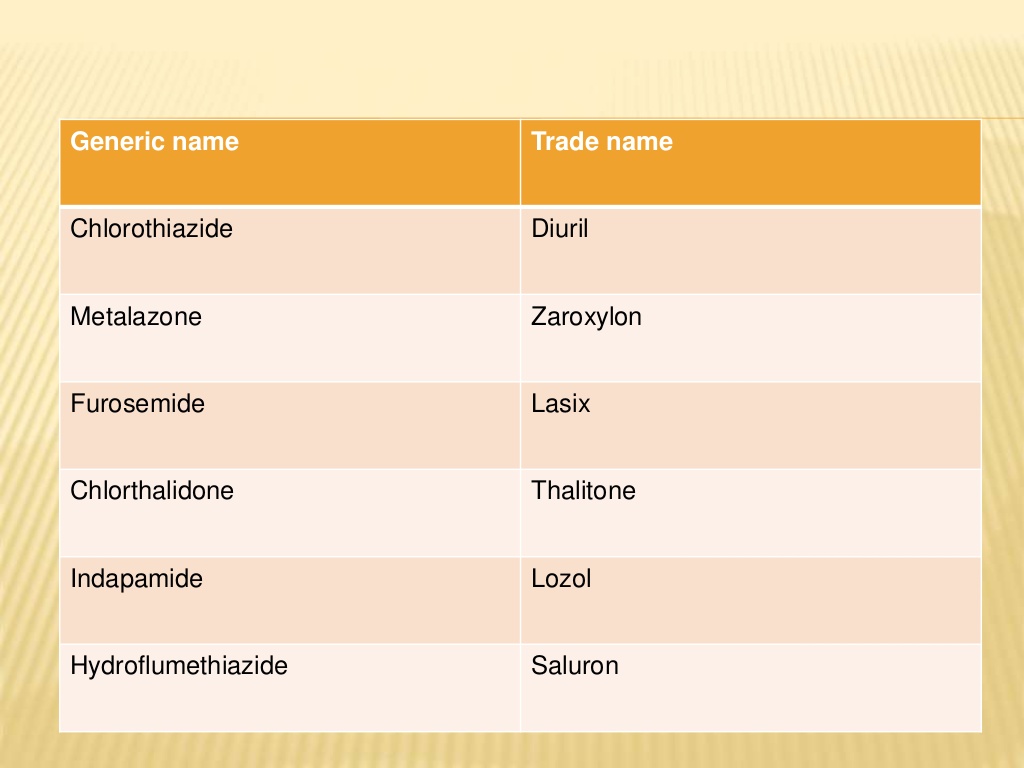 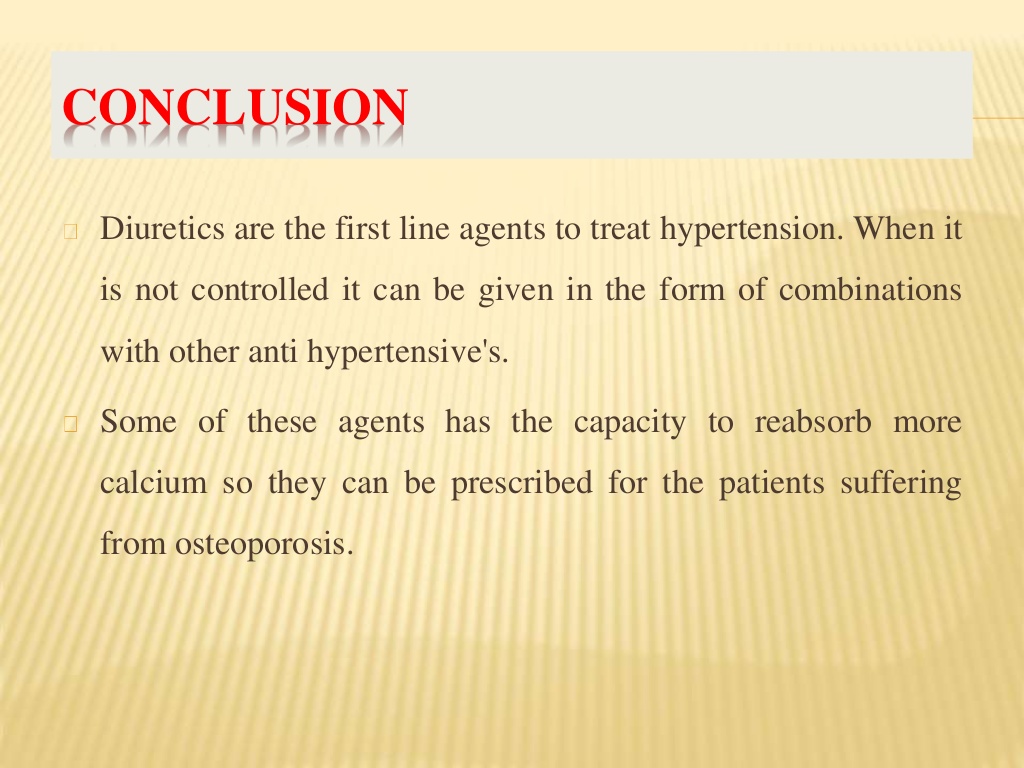 MODELS FOR TESTING ACTIVITY OF DIURETIES
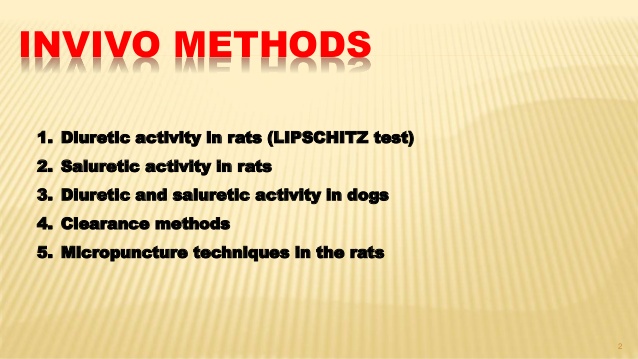 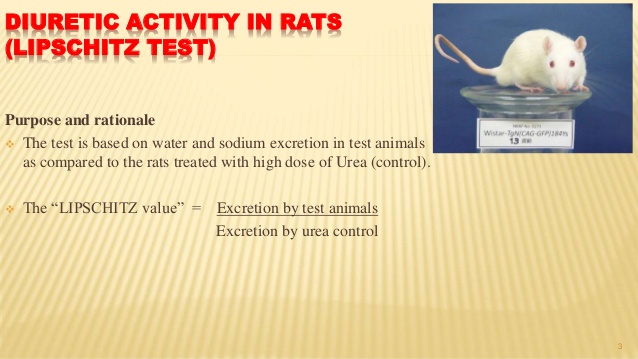 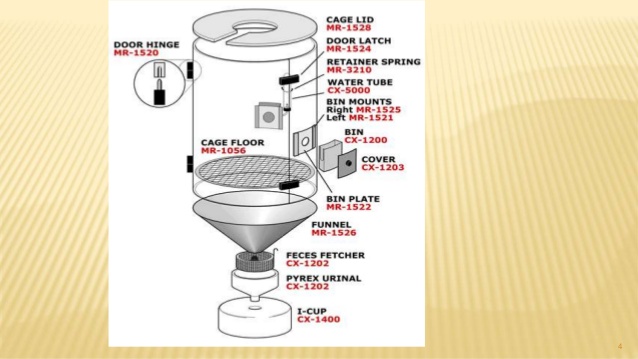 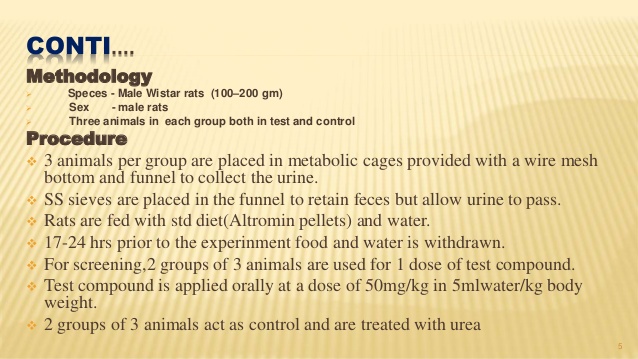 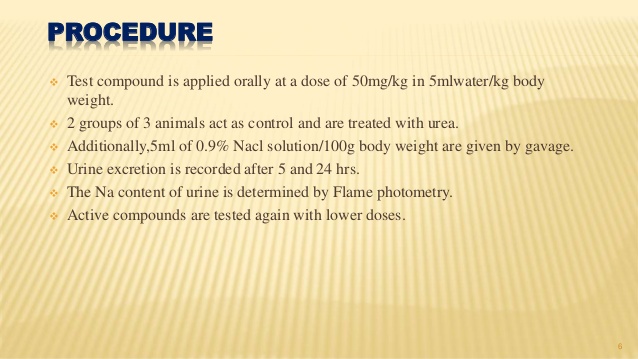 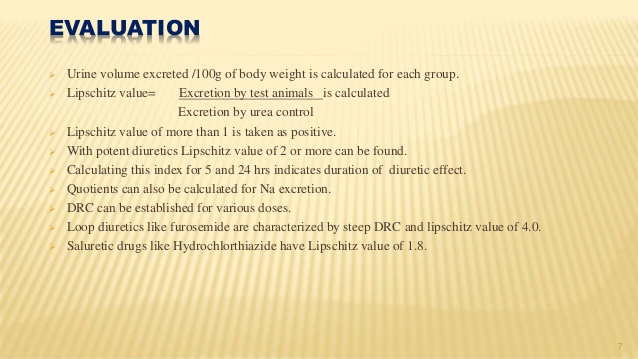 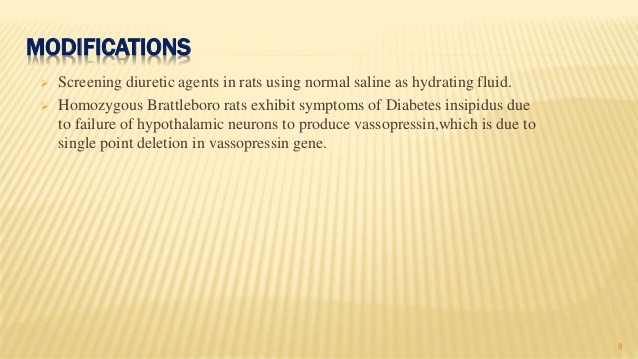 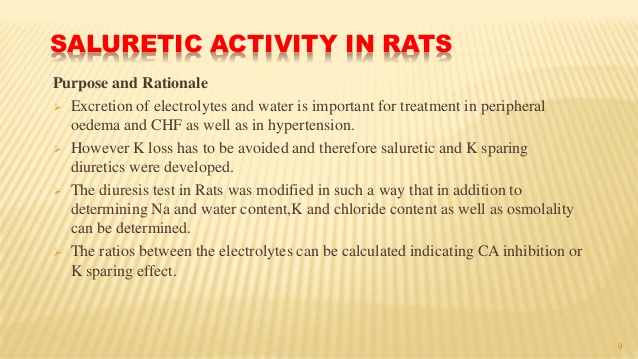 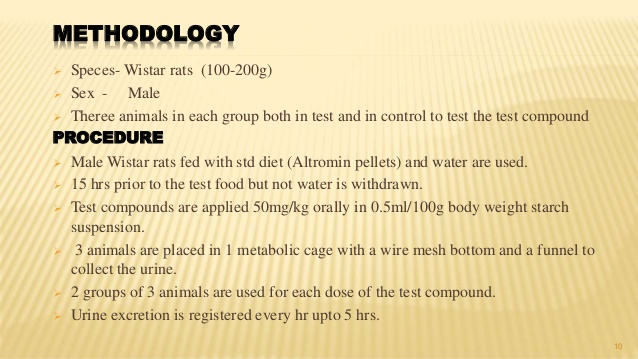 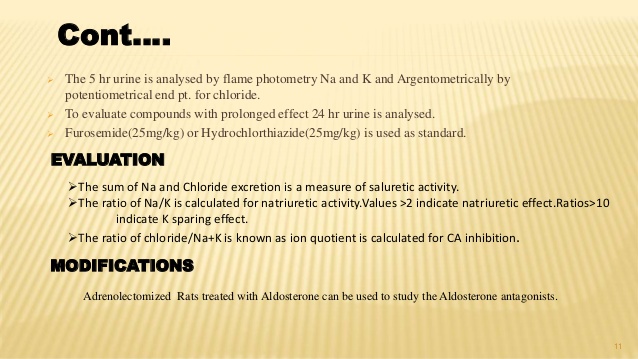 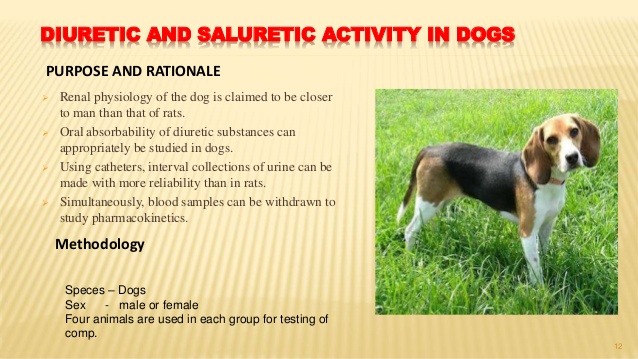 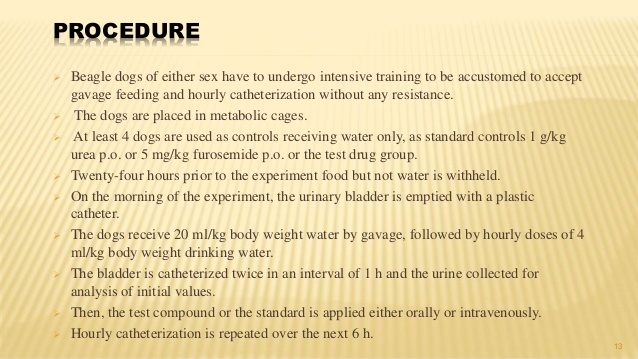 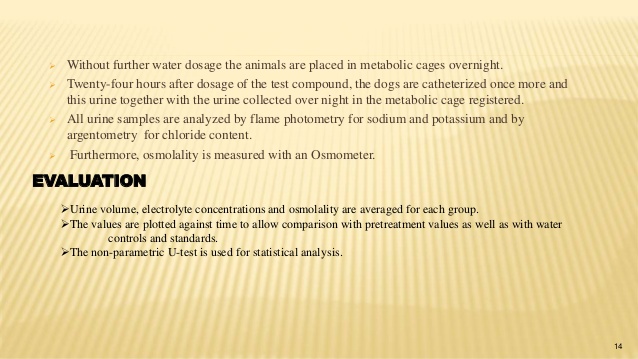 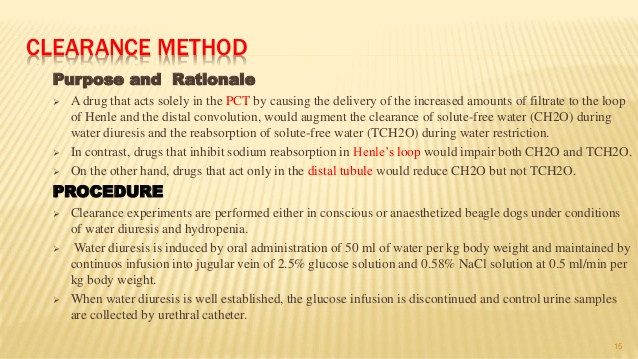 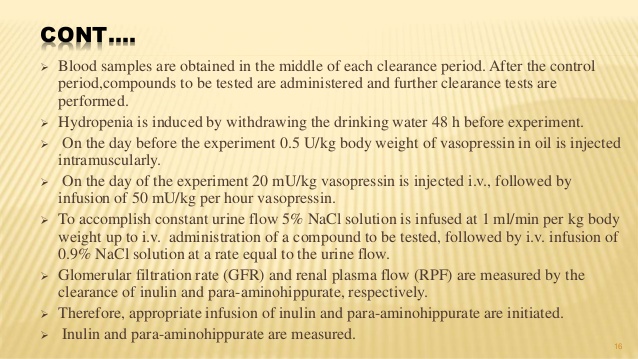 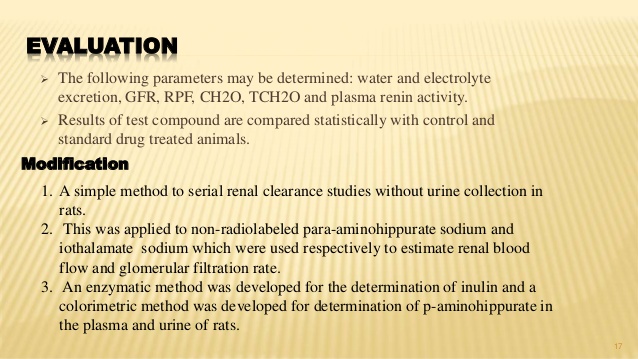 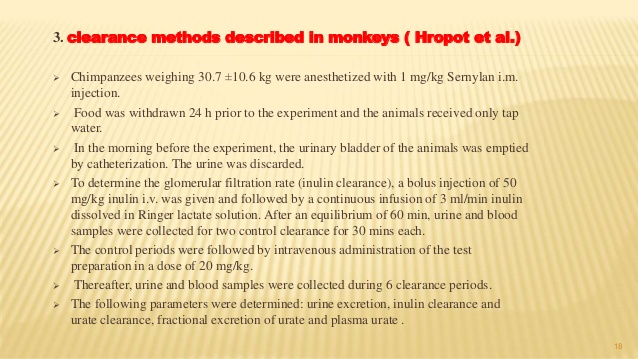 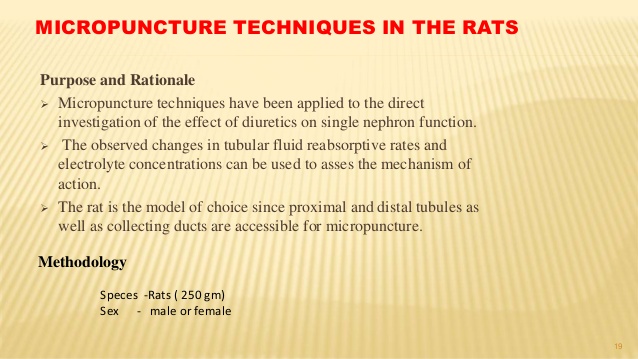 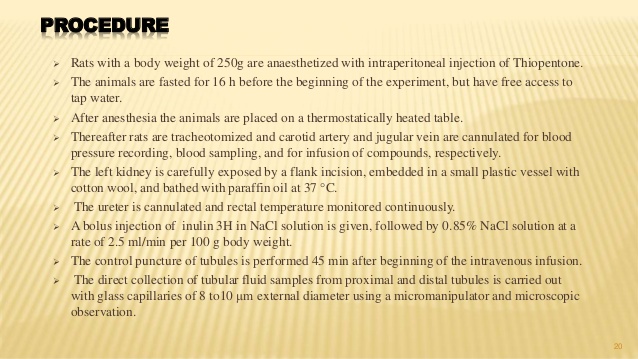 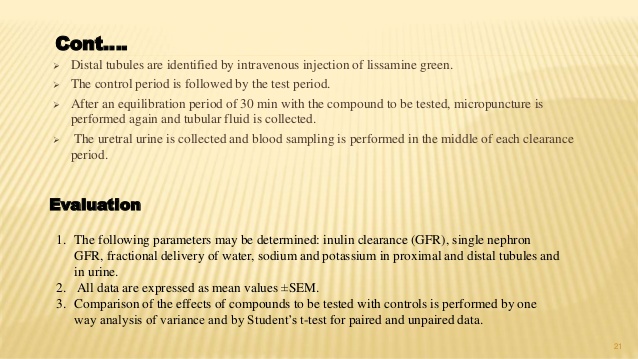 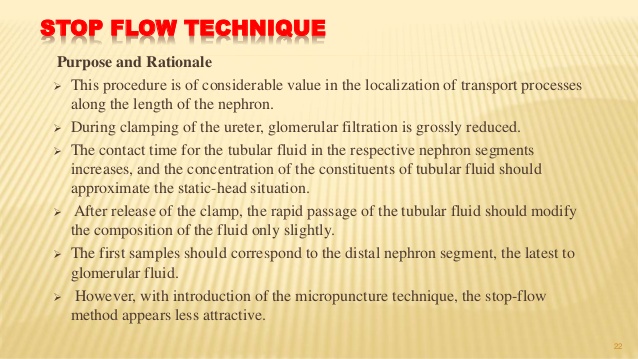 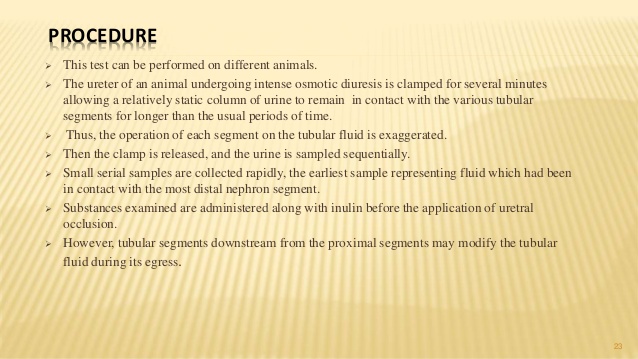 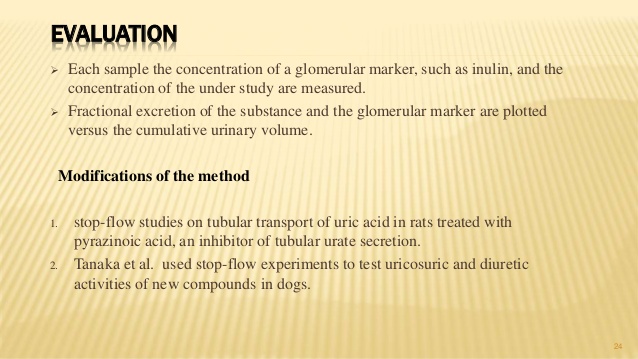 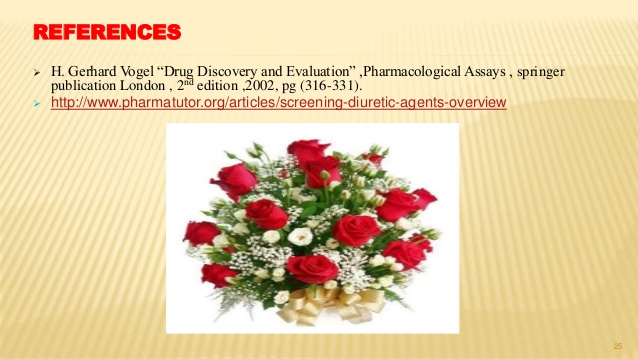 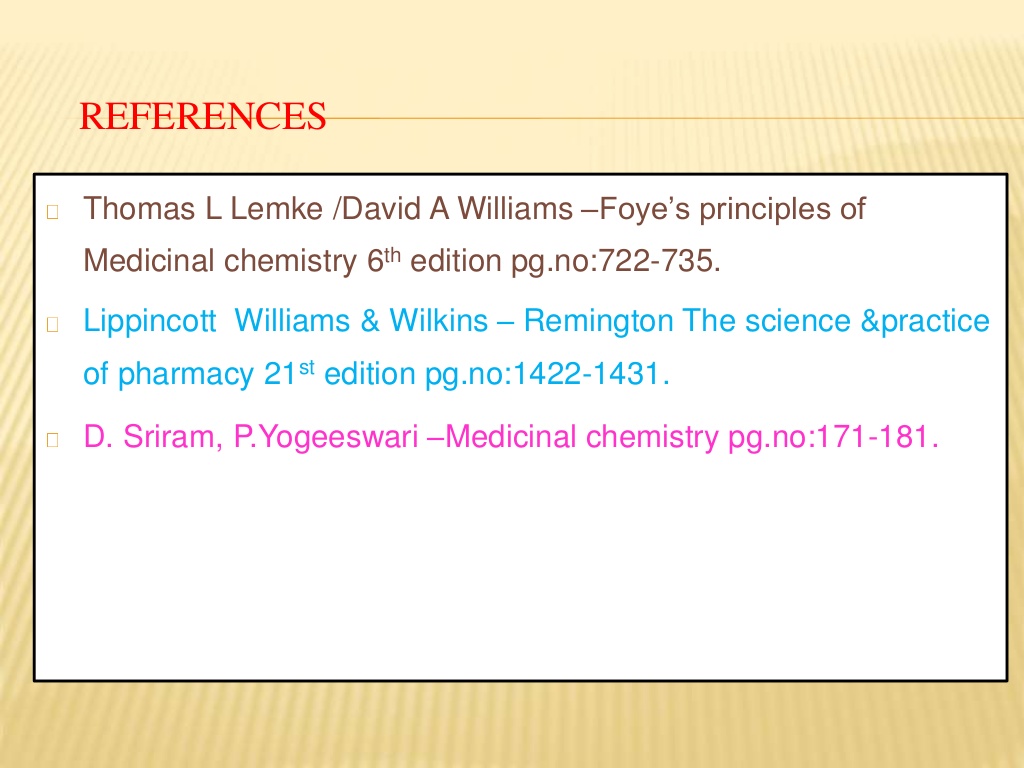 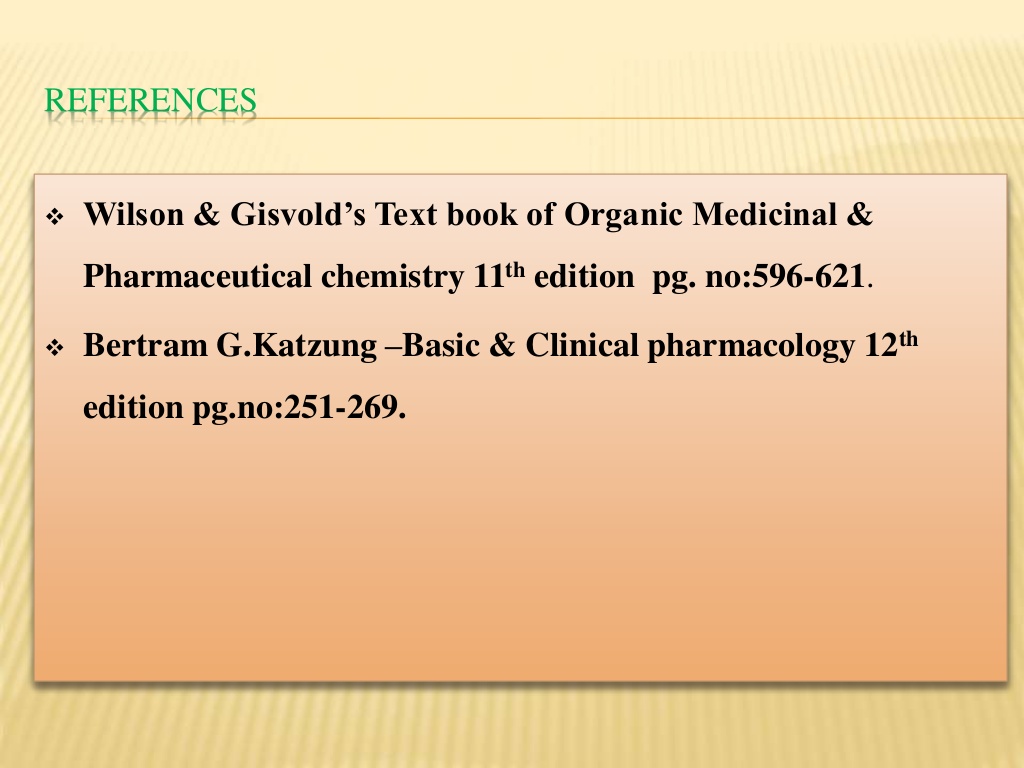 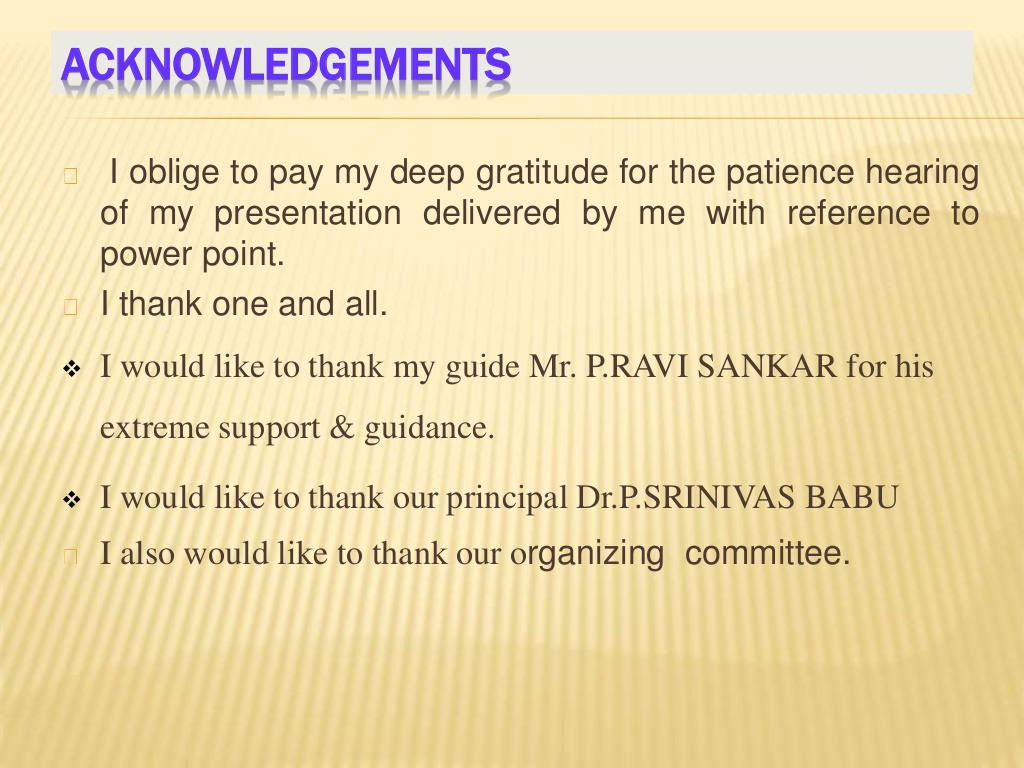